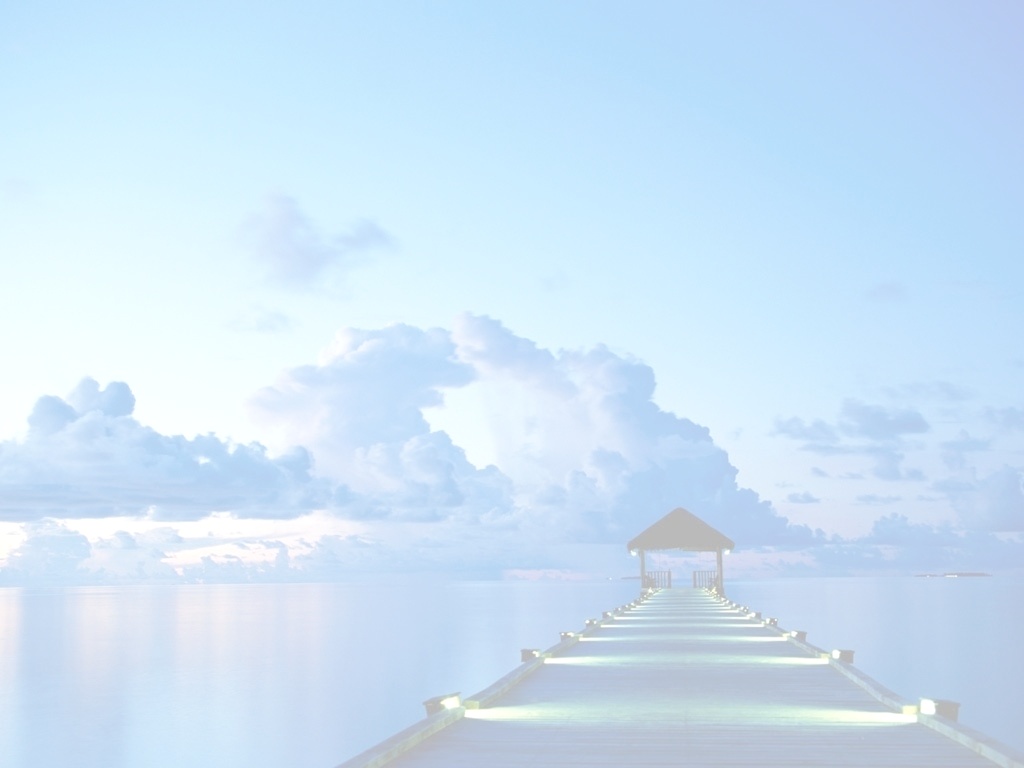 Seventh WMO International Workshop on Monsoon (IWM-7) 
22-26 March, 2022, IMD, MoES, New Delhi, India
Trends And Variabilities of Indian Summer Monsoon Rainfall in different Intensity bins over West Coast and Monsoon Core Zone, 105
Reshma T¹, C. A. Babu¹ and Hamza Varikoden² 
¹Department of Atmospheric Sciences, Cochin University of Science and Technology²Indian Institute of Tropical Meteorology, Ministry of Earth Sciences
Presented by:
reshma.krishn@gmail.com
Objective of the paper : In this study, we analyze the long term variability of summer monsoon rainfall (SMR) and rainfall patterns in six intensity bins over West Coast (WC) and Monsoon Core Zone (MCZ) in India. Aside from this, we investigate the relationship between regional summer monsoon rainfall in different rainfall intensity bins with the global SST. Rainfall studies based on different intensity bins over these regions are useful for proper planning of the natural resources. This helps to improve economy of the nation and social life as India's major portion of the population is reliant on monsoon related activities for living.
Data, Methodology, Results & Summary
Statistical Analysis
Sen’s-slope estimation
To find the trend of rainfall 
Mann–Kendall method
To find the significance of trend
Correlation analysis
-To evaluate the strength of relationship between rainfall in both region and between  global SST and rainfall
31-year sliding correlation analysis
- To check consistency in relationship
Data sets
Gridded daily rainfall 
IMD 
0.25° * 0.25°  lat-lon
Sea Surface Temperature 
Met Office Hadley Centre 
1˚ * 1˚ lat-lon
Rainfall intensity bins in WC and MCZ are at significant coherence for the period 1901-2020 except extreme intensity. Between 1991 and 2020, the extreme intensity bin exhibits a significant increase in coherence. 
The correlation of SMR and its intensity bins in WC and MCZ with SST in Arabian Sea, Bay of Bengal, north Atlantic Ocean, Niño 3 north central Pacific Ocean and southwest Pacific Ocean has changed towards recent decades.
Period: 1901-2020
Region:
West Coast (WC)
Monsoon core zone (MCZ)
Results
WC shows an increasing trend in SMR while MCZ shows a decreasing trend.
 In WC extreme intensity bin shows significant increasing trend (6.18 mm /season/decade), whereas in MCZ low (very high) bin shows significant increasing (decreasing) trend of 1.98 (2.62) mm/season/decade.
In this study we bring out the characteristics of summer monsoon rainfall and its intensity bins, their link with global SST over two regions. In general from all these analyses it is confirmed that the impact of climate change on monsoon variability has amplified towards recent decades.